Documentation of SeaSpace Ground Station Systems at Elizabeth City State University
Derek Morris Jr. (Elizabeth City State University), Shahee Jackson (Elizabeth City State University), Andrew Brumfield (Elizabeth City State University), Glenn Michael Koch (Elizabeth City State University)     Mentor: Je'aime H. Powell (Elizabeth City State University)
L Band
ECSU currently has a 1.5m dish and will receive both a 3.6m and a 5.0m ground stations which operate in the L band. The L-Band has a frequency range of 1-2 GHz and a throughput of  ~2 Mbps [1].  A few of the telemetries that operate on the band are the National Oceanic and Atmospheric Administration (NOAA), the Sea-viewing Wide Field of View Sensor (SeaWiFS) , and Meteorological Operational Satellites (METOP). NOAA provides accurate weather forecasts to protect and manage the nation’s coastal and ocean resources. METOP is a series of  three polar orbiting satellites which  measures the atmospheric humidity and temperature. SeaWiFS develop and operate a research data system to gather, process, archive, and distribute data received from an ocean color sensor.
Abstract
On February 7, 2012 a Memorandum of Understanding (MOU) was signed between Elizabeth City State University (ECSU) and SeaSpace Corporation. The memorandum led to the installation of three direct-broadcast satellite receiving ground stations and a training site at ECSU. The receiving stations included a 3.6m X/L band system, a 3.7m C-band system, and a 5.0m L band system. The MOU defined that once the installation of the various systems completed, ECSU would in turn provide an east-coast training and data center for SeaSpace products.  The purpose of this project was to document the installation requirements and internal processes at ECSU for the ground stations, as well as; generate a report of training site physical requirements. Aspects of the MOU including ECSU policy requirements, location engineering findings, location installation requirements, ground station capabilities, and training center needs are addressed.
Ground Station Installation
Dixon-Patterson Hall (located on ECSU campus) was chosen as the most ideal location for the 3.6 meter X/L band and 3.7-meter C-band ground stations.

Flat roof provides clear sky’s for the ground station antenna 
horizon to horizon data acquisition
Space to position the associated server. 
5 meters L-band ground station has been positioned at on the grounds of the ITC (information technology center) building on the ground. 
fixed axis dish (does not rotate its focal point) that stays positioned at the Clarke belt of geostationary satellites.
pointing a few degrees below the equator line from the ground where the visibility is not obstructed
X Band
ECSU will receive a 3.6m ground station which will operate within the  X band. 

The frequency range of 8-12 GHz and a throughput of ~15 Mbps [5]. 

Provides almost eight times the throughput of L band platforms. 
Allows higher spectral and spatial resolution imagery to transmit to supporting ground stations. 

Increases the variation in products that can be generated using the captured data. 
Allows pixel areas of less than one meter in size to be observed.  Telemetries that use the X-band are the National Polar-orbiting Operational Environmental Satellite System Preparatory Project (NPP),  the Terra, and the Earth Observation System Aqua  (EOS-Aqua). NPP provides critical weather and climate measurements to reduce the risks for the next generation meteorological satellite system. Terra, which is a satellite named for earth, collects data for the planet climate change. EOS-Aqua consists of six Earth Observing instruments collecting a variety of global data sets.
C Band
ECSU will be receiving a 3.7m  C-band ground station commendating to the MOU. The C-band is a portion of the microwave band ranging from 4-8 GHz, with the wavelength of ~5 cm [1]. This band is commonly used for satellite communications with ground stations with high data throughput needs. Some telemetries that transpire the C-band are, the Geostationary Operational Environmental Satellites (GOES) and the Meteorological Satellite Second Generation (MSG).

Both the MSG and GOES satellite platforms are geostationary. Geostationary is a flight path of an orbiting satellite that circles around the earth once per day so as to appear stationary in relation to the earth's surface [2]. This type of orbit is also called geosynchronous.
FUTURE WORK
In due time, with the new satellites we will  receive from SeaSpace, we plan to have them installed this summer of 2013. ECSU training center will host and schedule events each year for local coast guards, Navy, and NASA partners.
Introduction
Sea Space Corporation Inc. based in Poway, California is a provider of remote sensing ground stations. [1] 

On February 7th, 2012 entered into a partnership with Elizabeth City State University.
Provide an east coast training site / data center and continue to foster established research collaboration

This east coast satellite data collection facility includes the hosting of:
2.4m X/L Polar Orbiter antenna system
5.0m Geostationary L-Band antenna
3.7m C-Band antenna and their associated acquisition and processing servers
Figure 5: C Band
Dixon Paterson Hall

Information Technology Center
ACKNOWLEDGEMENTS
We would like to thank Dr. Linda B. Hayden of Center of Excellence in Remote Sensing Education and Research program, for giving us the opportunity to be apart of this great program. Also, we would like to thank Sea Space for partnering with ECSU and for allowing us to find data which would help benefit both parties. To Je’aime Powell who is the epitome of a great leader and mentor, we thank you as well.
Figure 4: L Band
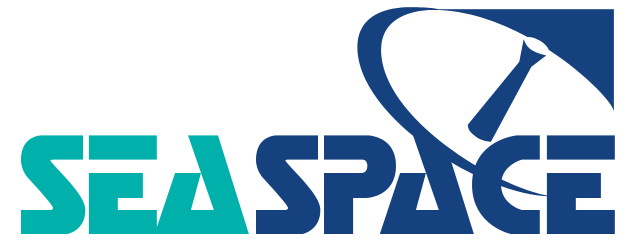 References
http://www.seaspace.com/about.php
http://nia.ecsu.edu/ur/1112/rw12/mou_seapspace_ecsu.pd
http://www.seaspace.com/about.php, Memorandum of Understanding ECSU & SeaSpace Corporation
http://www.ospo.noaa.gov/Operations/GOES/index.html
http://www2.jpl.nasa.gov/basics/bsf6-3.php
Figure 3: X Band